The Paleolithic Age	(The “Old Stone” Age)
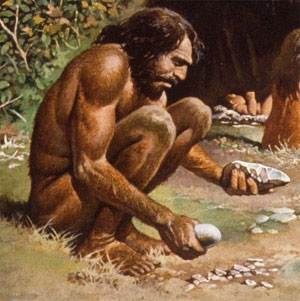 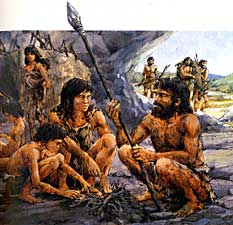 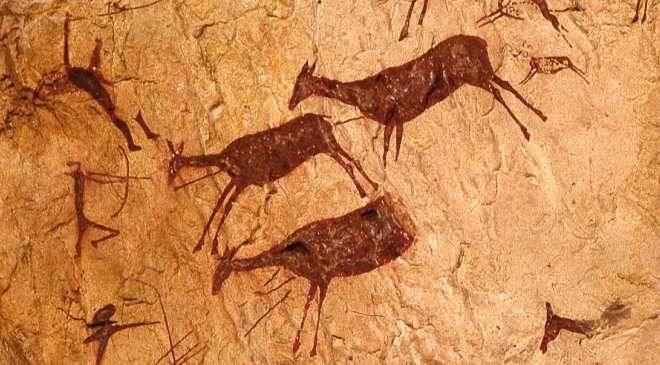 Pic #1
Pic #2
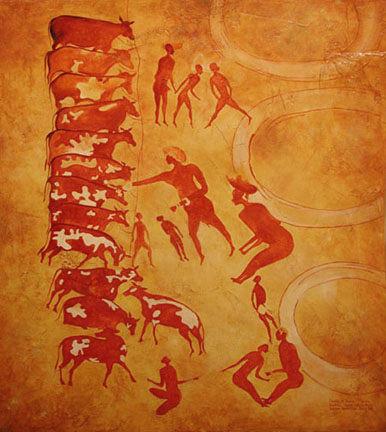 Find the differences between 1&2
Picture #1
Picture #2
Some differences
Picture #1
Picture #2
Hunting animals


Deer?

Using bows and arrows


Small group - men?
Herding or breeding animals

Cows?

Feeding them from their hands

Large group - Men, women, children?
What do you think daily life looked like in this society?
What do men do?

What do women do?

Where did people live and sleep?

What else did they eat?

What did people do in their free time?

Is life easy or hard?
The Paleolithic Age	(The “Old Stone” Age)
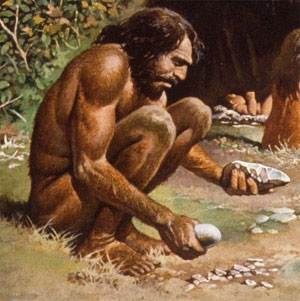 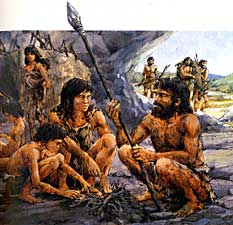 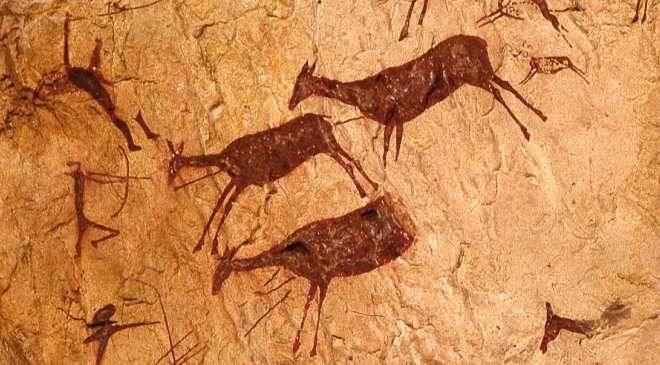 Paleolithic Man
Paleolithic = Old Stone

In the Paleolithic Era, humans lived in small groups of 20-50 people.

Nomadic - traveled around to find food.  Did not live in one place.
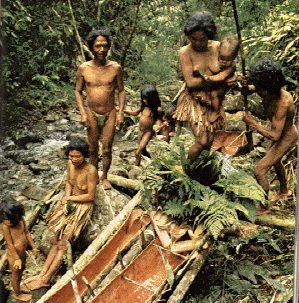 First Humans came from AFRICA
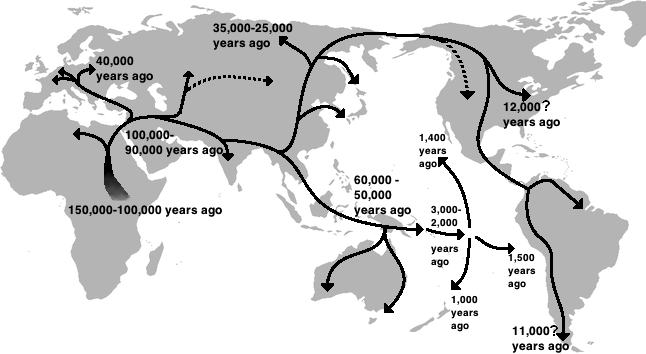 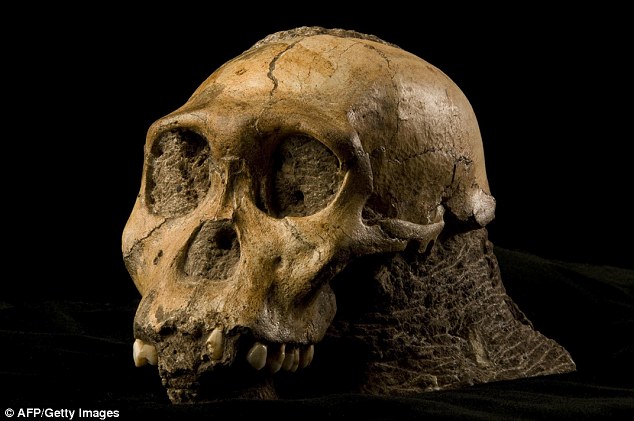 Paleolithic Man
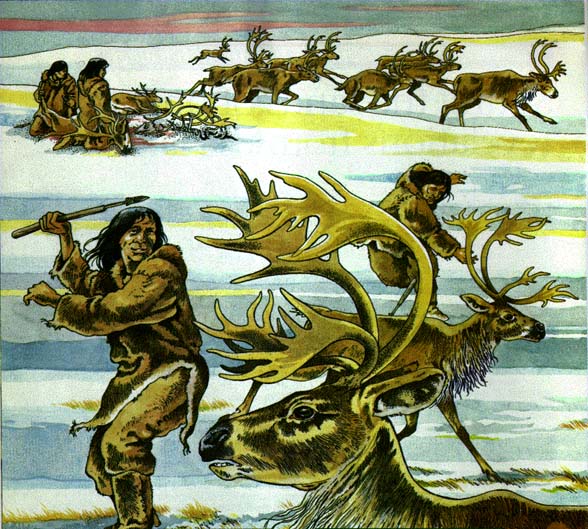 The first humans were hunters and gatherers.

They hunted or scavenged wild animals and gathered plants for food.

They followed herds of wild animals from place to place.
Paleolithic Man – Role of Women
Women and men had equal roles in society.

Men hunted and women gathered plants for food.

Women provided most of the food, since hunting was difficult.

Women’s status was 
equal to that of men.
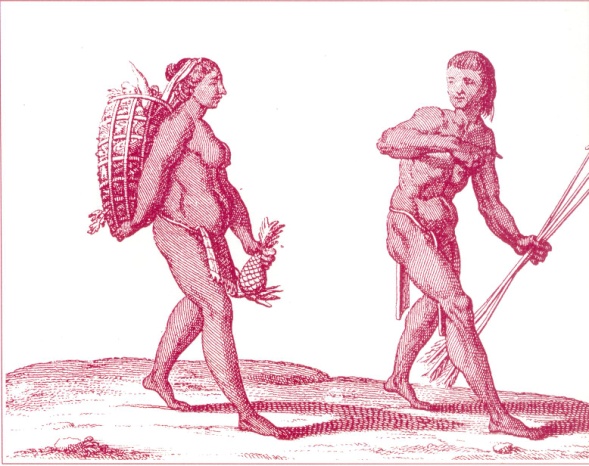 Paleolithic Man
They used simple tools and weapons made from stone, wood, or bone.

They lived in temporary shelters that could be taken down and moved quickly.
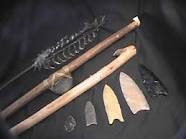 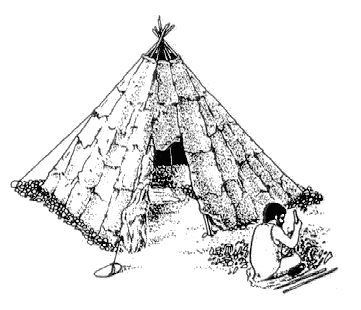 Discussion Questions
What is one thing you learned today?

What seems hard about living in the Paleolithic age?

What would your daily life look like as a man or woman?
If Paleolithic = old stone What do you think “Neolithic” means?

What do you think would be the easiest animal to hunt?

What do you think Paleolithic people did in their spare time?
Recap
What does “Paleolithic” mean?
What did they make tools out of?
What was the role of men and women? Who was more important to society?
What were some struggles of hunting and gathering?
The Neolithic Age	(The “New Stone” Age)
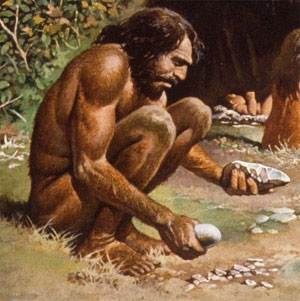 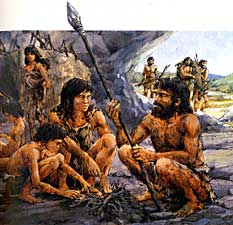 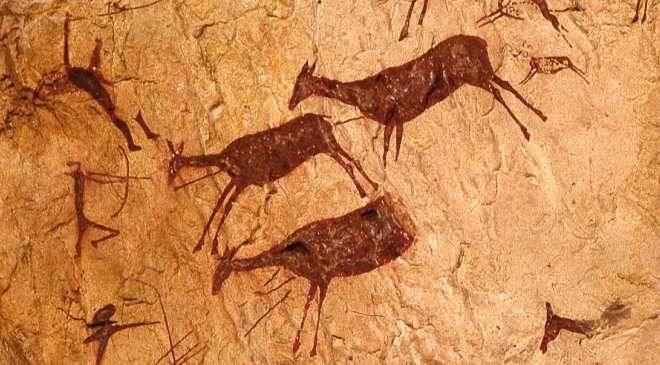 Agricultural Revolution
The Agricultural Revolution or the Neolithic Revolution is when humans changed from being hunters and gatherers to farming and living in one place.
Neolithic Revolution
Instead of being Nomadic hunting and gathering, people began to plant seeds and grow food in one spot.

Growing food was less work and was a more reliable source of food.
Key Difference Between Hunters/Gathers and Agriculture?
Domestication of Animals
People also began to domesticate or tame animals and raised them for food.
They used them for food or to work.

What kinds of animals do you think they domesticated?
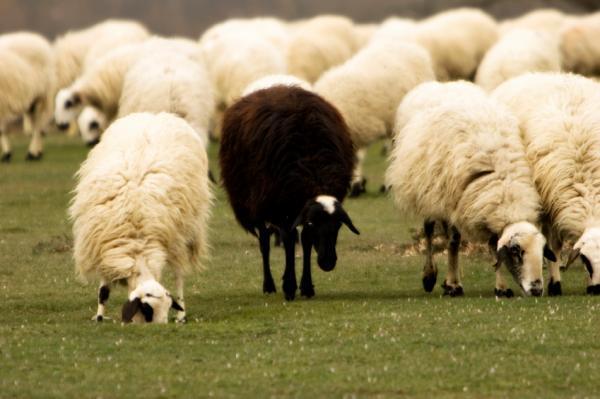 Domesticated Animals
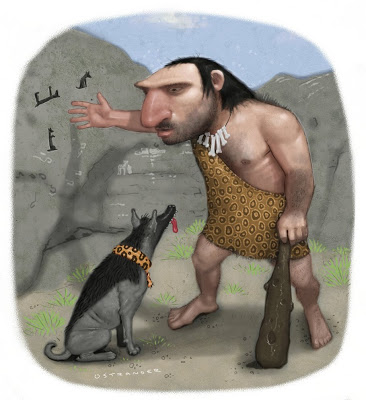 Goats, sheep, horses, cows, dogs!
https://www.youtube.com/watch?v=mCLQ_8I1paY
Domestication of Animals
People chose to breed animals with desirable characteristics (gentle, healthy, large, most wool or milk).  
This changed the animal over time.
They did the same thing with plants, choosing to replant seeds from the best plants.
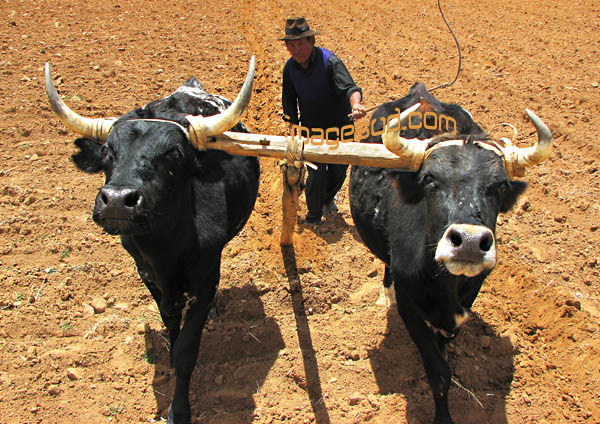 Turkey
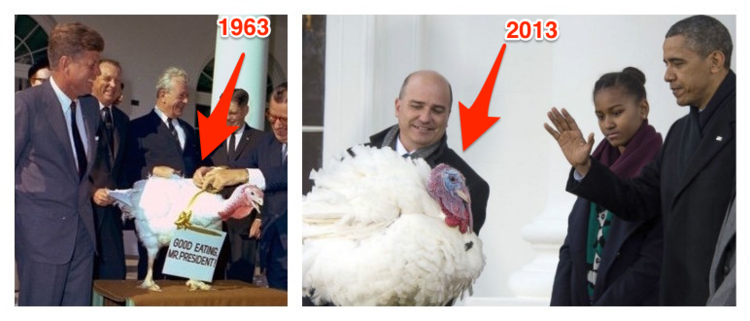 Cows
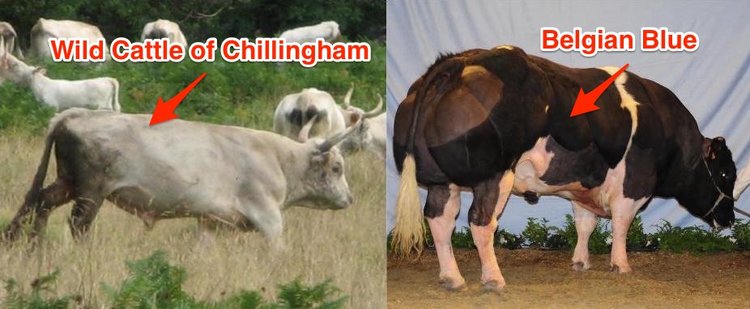 Sheep
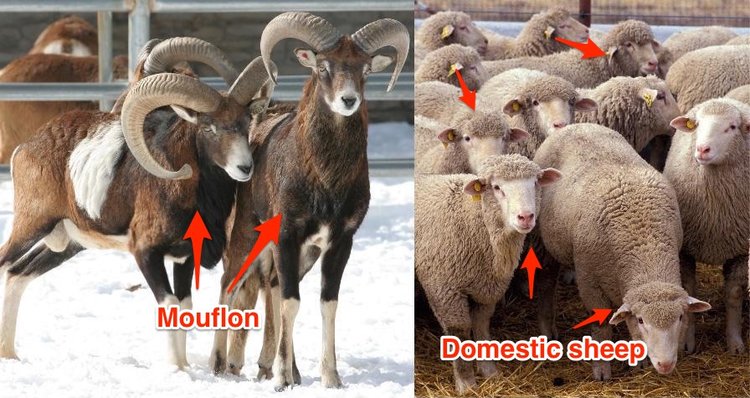 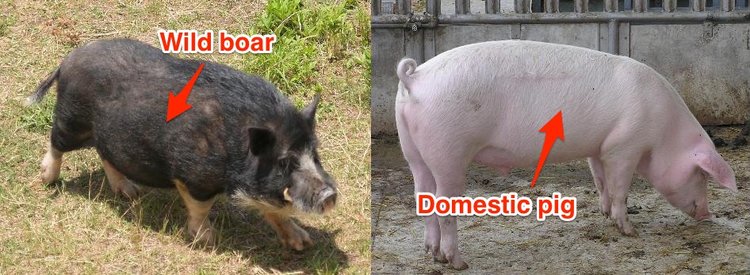 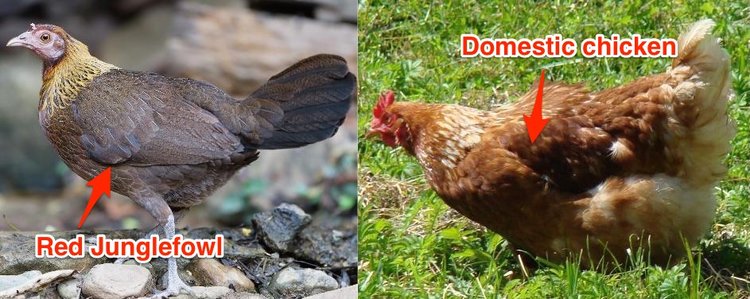 Wolves/Dogs
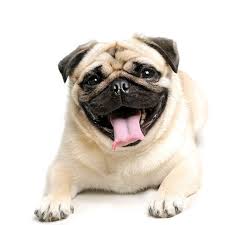 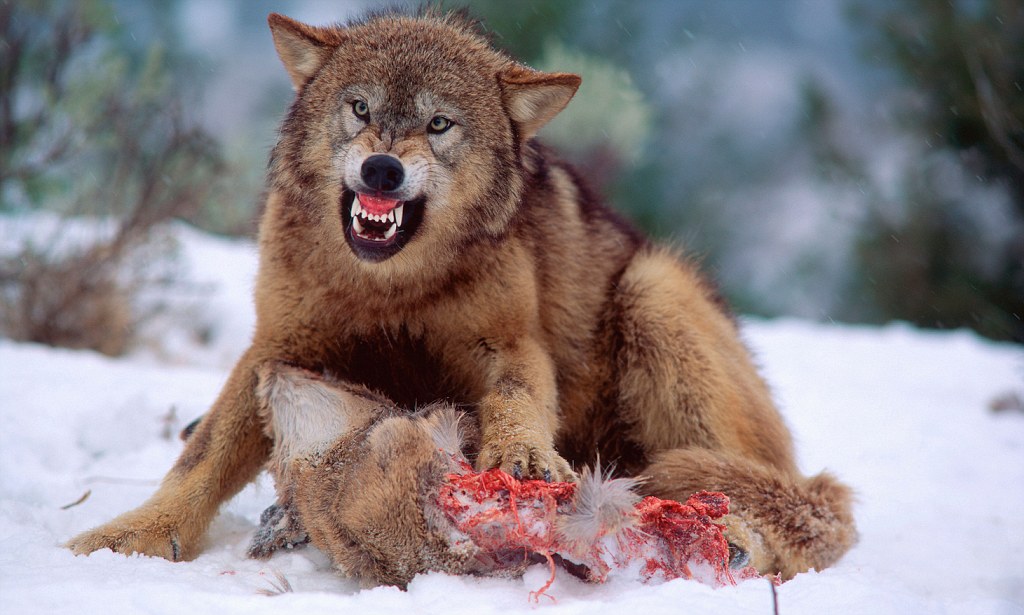 Neolithic Era
Farming required people to live in one place. 
 This led to permanent settlements and houses made of more permanent materials, such as brick.
Populations of settlements grew large – up to thousands of people.
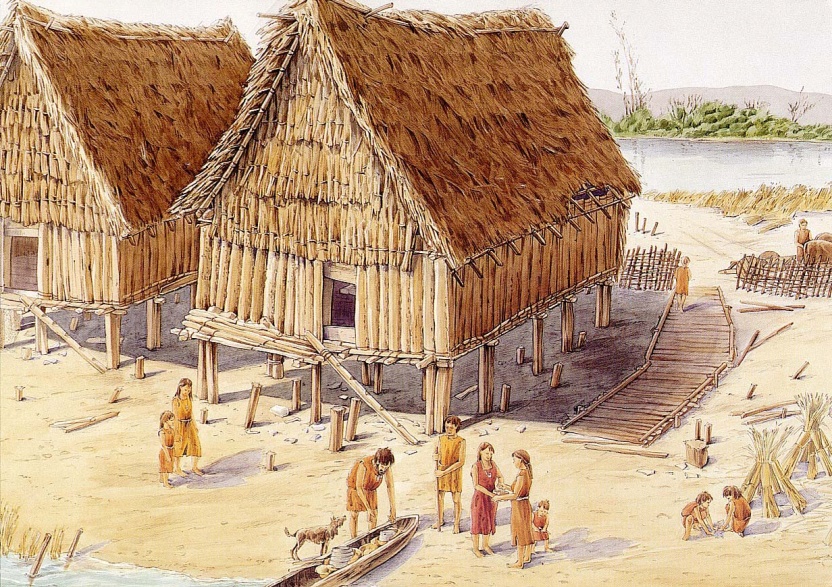 Neolithic Era
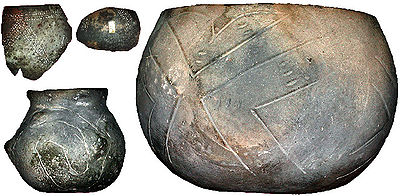 Farming took less time and provided more food than hunting and gathering.

This allowed people more free time and they developed art, architecture, culture, and writing.

*More free time= more hobbies/culture
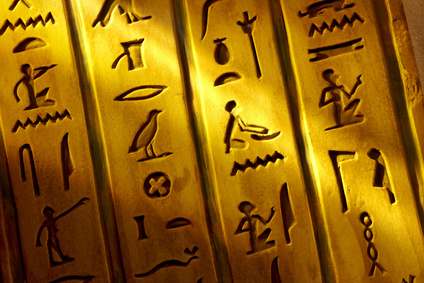 Neolithic Era
Less people were needed to grow food, so they began to specialize in skills.

People began to weave cloth, make pottery, shape metal into tools or jewelry, and trade with other settlements.

Warfare also began as groups began to try to take the stored resources of other civilizations (grain and animals).
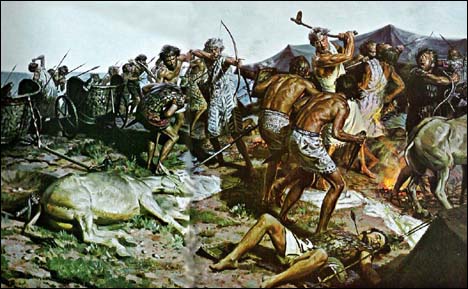 Neolithic Era
The Neolithic Revolution was when humans became more like modern people.

Today, we live in societies with large populations.  We specialize our jobs.  We farm to get food.  We have developed cultures.
Questions
What does Neolithic mean?

Which type of society hunted and gathered?

What does it mean to domesticate an animal?
With free time, what were people able to do?
Which are we most like- Paleolithic or Neolithic?
How has the Neolithic Revolution affected *your life*?